RMEx Management Training:Generating Mail And Related Documents
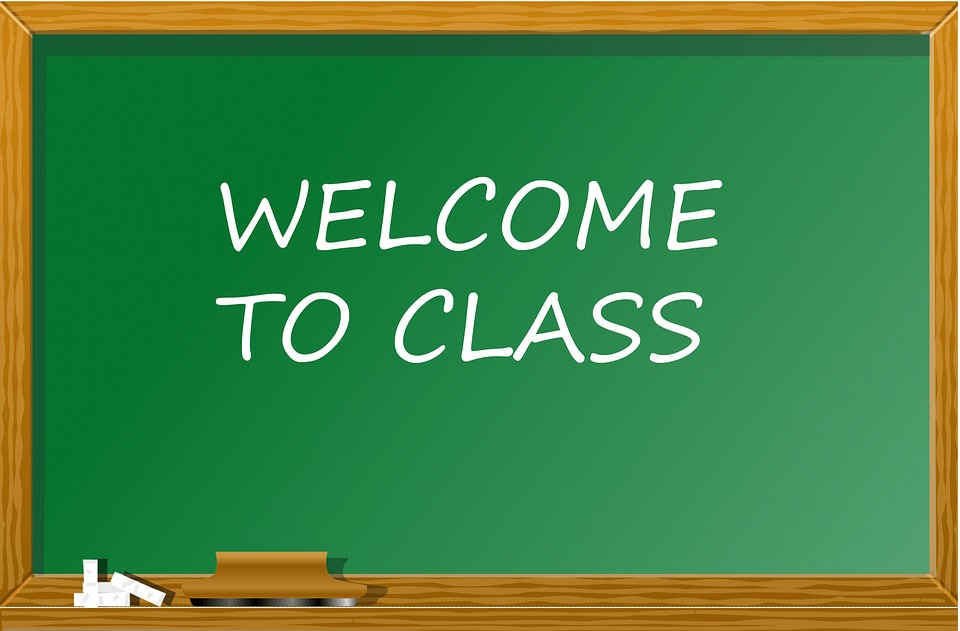 Agenda
Understanding Your Mailing Options
Automating Feedback From The Letter Service 
Creating a Letter in RMEx
Configuring types of forms/paper for letter
Defining the letter
The 3 Ways to Send A Letter in RMEx
Sending/Stopping Letter Based On Circumstances 
Sending Letters For Post-Dated Checks
Sending Reminder Letters For Payment Arrangements
Handling And Tracking Returned Mail 
Understanding the Nightly Process Related To Letters
Understanding Your Mailing Options
Understanding Your Mailing Options
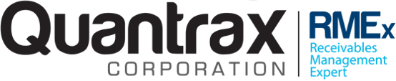 Automating Feedback From The Letter Service
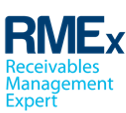 Creating A Letter In RMEx -  Form Type
System Control 2 > Form Type
A form type must be setup to print letters 
 Different form types can be used  - one for consumer letters and one for client letters
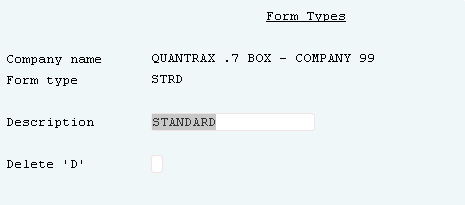 Creating A Letter In RMEx
Sending letters via email or paper
 Concept of “standard letter” or “company” (special) letter
 On-demand (selected) 
 Automated (contact series)
 The contact series – a series of letters and / or phone calls
 IDL (Initial demand letter) – system can send it after first “contact”
 Define the letter in letter codes
 Set up the letter in letter format options
Your RMEx solution.  .  .  .  .
Creating A Letter In RMEx – Defining The Letter
System Control 1 > Letter Codes – Page 1
Add rules for each letter type 
 Setup Letter code prior to setting up merge code or text in letter format
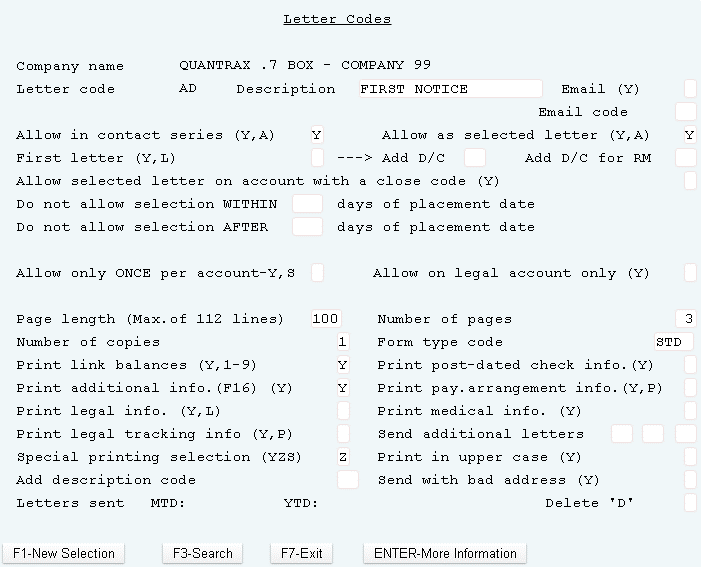 Creating A Letter In RMEx – Defining The Letter (continued)
System Control 1 > Letter Codes – Page 2
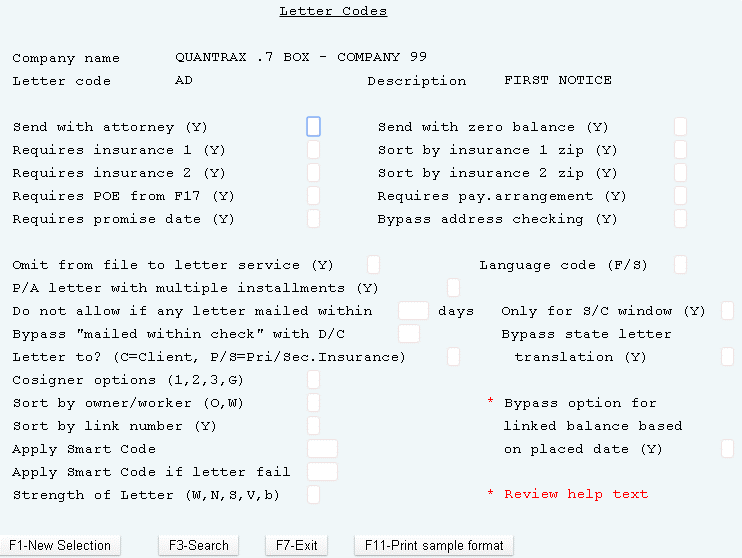 The 3 Ways to Send A Letter in RMEx
Your RMEx solution.  .  .  .  .
Automatically Send  A Letter
System Control 1 > Letter Codes – F7
Request for the system to send a letter if one has not been sent
 Select the criteria and request the appropriate letter
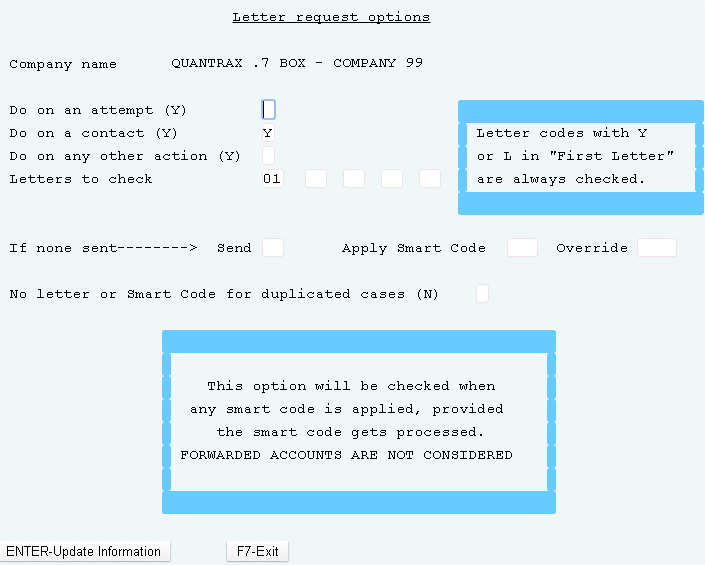 Sending / Stopping Letter Based On Circumstances
Your RMEx solution.  .  .  .  .
Sending / Stopping Letter Based On Circumstances
System Control 1> Letter Translation Tables
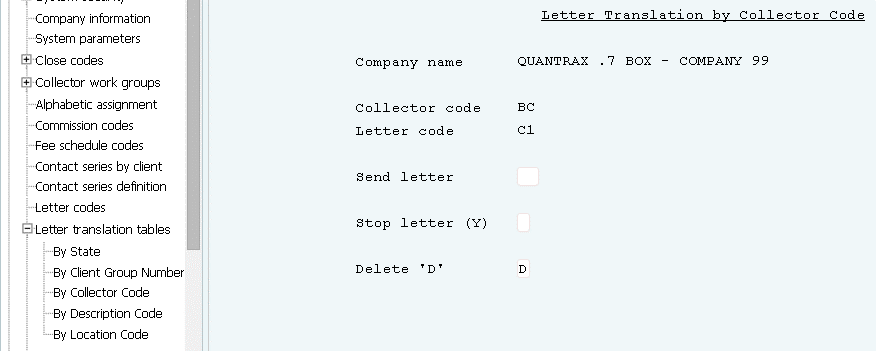 Sending Letters For Post-Dated Checks
Sending Letters: Remind Consumers Of Their Payment Arrangement
Your RMEx solution.  .  .  .  .
Sending Letters For Post-Dated Checks
System Control 1 > Post-dated Checks
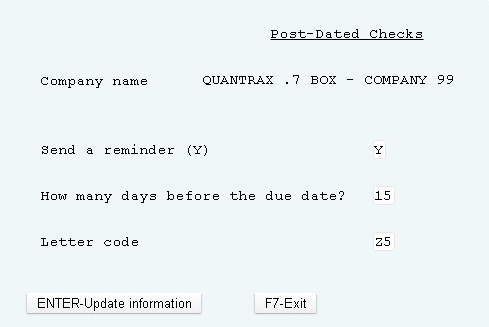 Sending Letters: Remind Consumers Of Their Payment Arrangement
System Control 1 > Payment Arrangements - Page 1
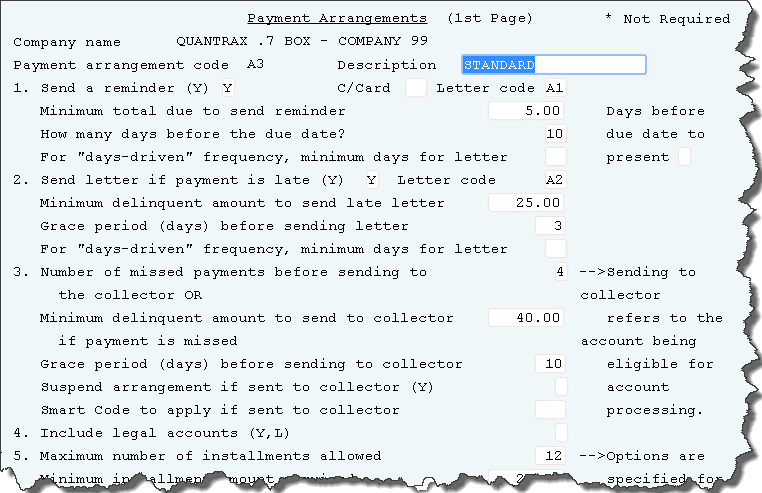 Handling And Tracking Returned Mail
Your RMEx solution.  .  .  .  .
Setup Mail Return
System Control 2 > Returned Mail
By default, the number of days they system checks for an address change is  30 days
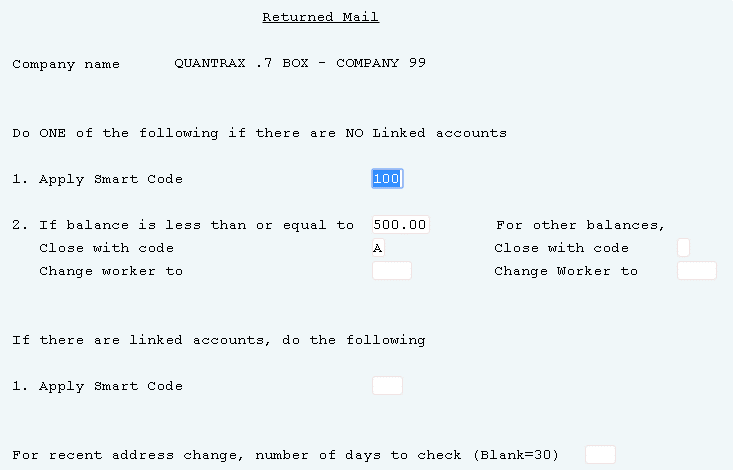 Setup Mail Return
Daily Operations Menu > Mail Return Entry
Automatically resend the last letter sent on the account or the last letter sent using the      primary account
 The entry clerk can select a specific letter to  resend
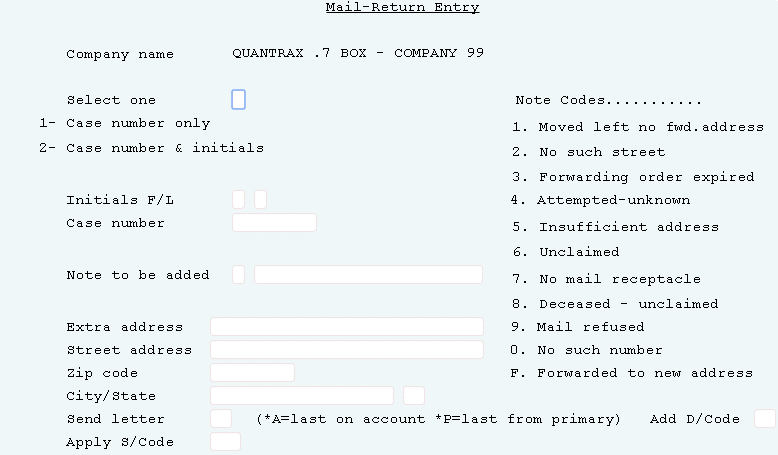 Flag And Track Returned Mail
Account Processing menu > Display Accounts to be worked > F2 – Work Map
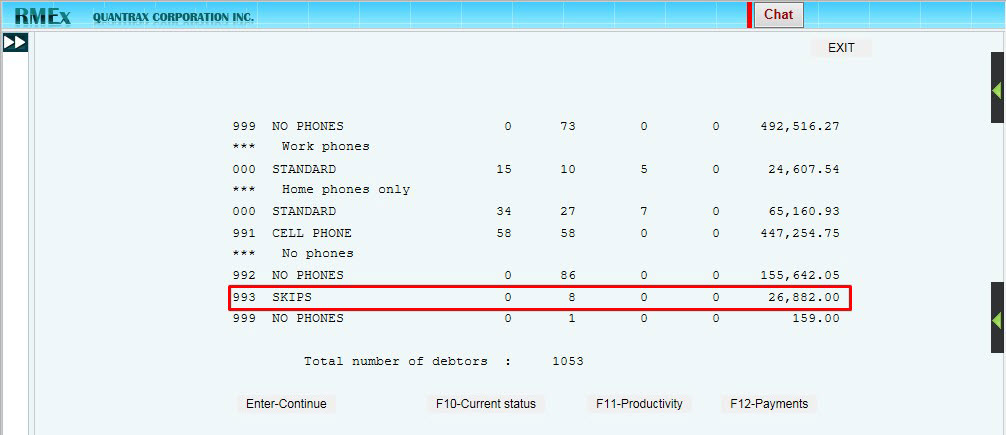 Flag And Track Returned Mail
Inquiry > Account Detail Screen > Return Mail Checkbox
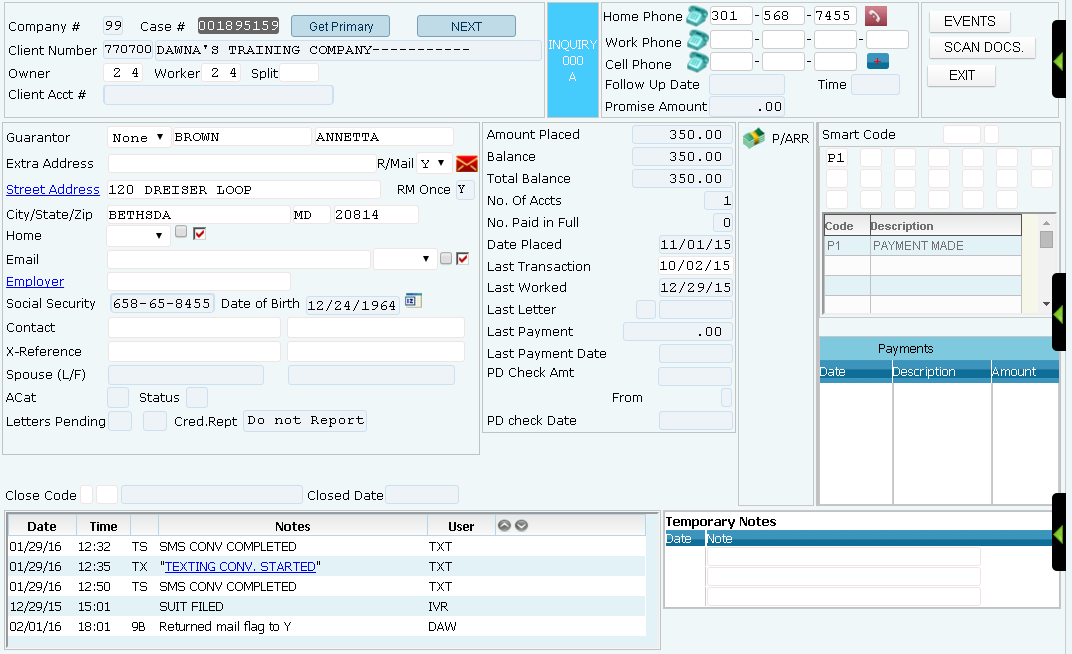 Generate Letter If Settled In Full (SIF)
Management Menu > Client Update > F15 – SIF screen
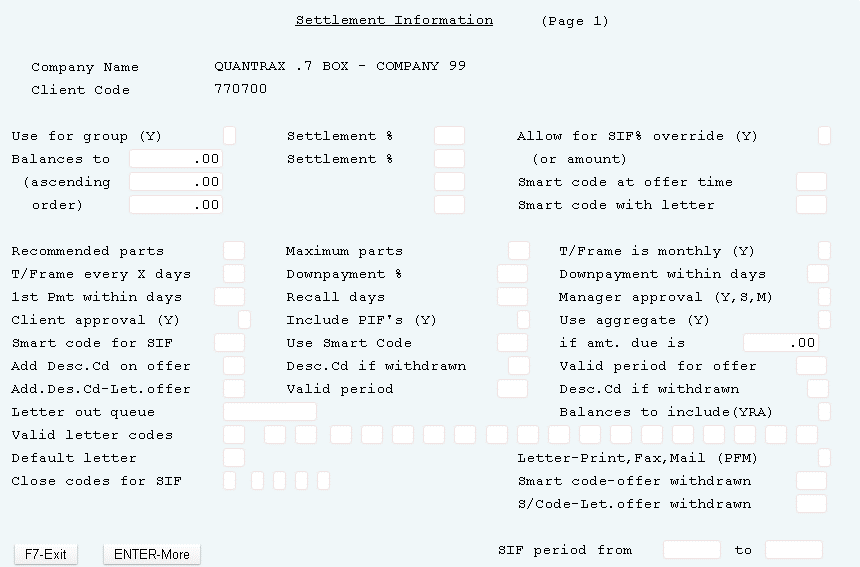 Setup Letter Translation By Client
Management Menu > Client Update (Page 4)
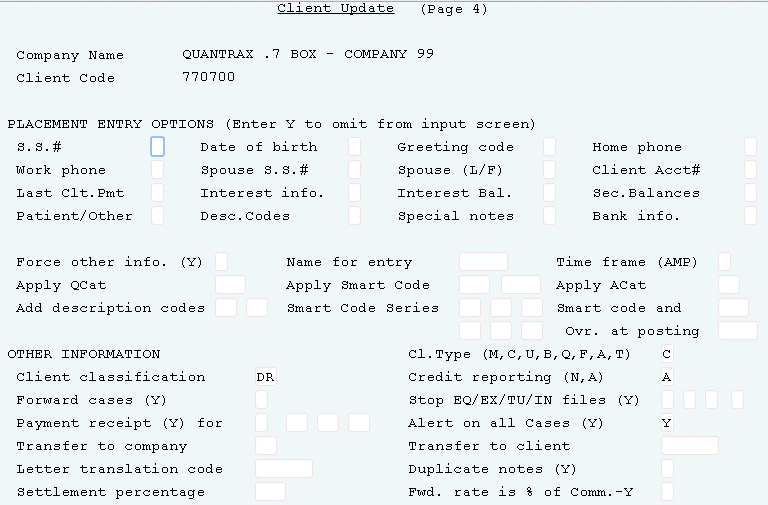 Understanding the Nightly Process Related To Letters
During the Nightly process the system:
Understanding the Nightly Process Related To Letters – Letter Failed Report
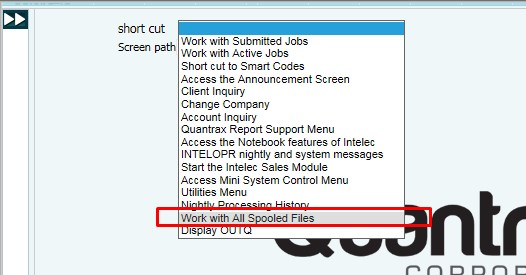 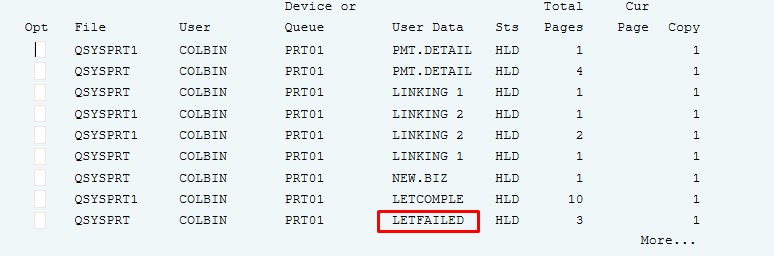 [Speaker Notes: Need to figure out what should be used on slides]
Understanding the Nightly Process Related To Letters – Letter Failed Report
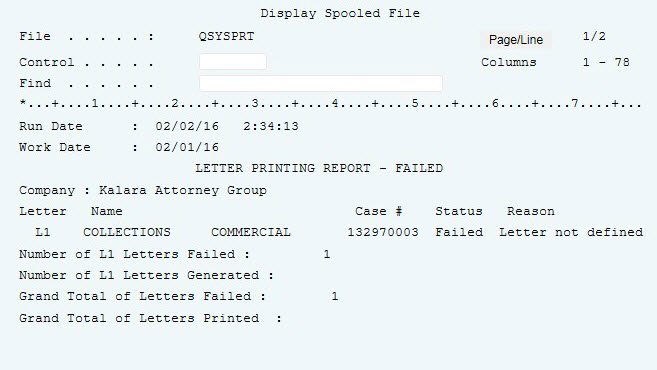 [Speaker Notes: Need to figure out what should be used on slides]
Exercises – Generating Mail And Related Documents
In your system, use COMPANY 99 
Set up letter code T1 as a standard letter. Set up the system controls and the format of the letter as if it was to print in-house.

Set up Contact Series 01 – send 2 letters, 35 days apart. Stop the series if there is a payment or a contact.
Go into an account and request letter T1 using a smart code. How can you tell the letter was requested?
From the letter options, run the option to print selected letters. Did you get the letter to print? Did you see the account on the letters printed report?
Set up a letter T2, similar to, but different from T1. 
Check the client code on the test account. 
Teach the system to send a T2 whenever you request a T1 for that client. 
Try requesting a T1 and then print the letter. 
What happened? Check the accounts. 
Can you see the history of letters sent?
Exercises – Generating Mail And Related Documents(continued)
Set up a smart code to request a T1, and add a note to the account. 
Apply the smart code.
It takes a few minutes for the smart code to process. Did the letter go into letters pending?
Print the letter.

Set up a P/D check reminder, PD. Set up the merge codes. You can test this after you are able to run nightly processing.
Request a T1 on an account. After the letter is in letters pending, close the account. Print the letters. What happened? Is that what you would have expected?
Set up an account. Add an attorney to the account. Request a T1. Print the letter. What happened? What is the difference between this and the other T1’s?
Think about how you would send a Spanish letter when a T1 was requested for a Spanish-speaking consumer.
You want to send an IDL and then make 2 phone calls within the first 60 days, and send one more letter only if there are no phone numbers. How would you do that? 
A consumer says “Don’t send me mail” What do you do to stop mail from going out?
Exercises – Generating Mail And Related Documents(continued)
You have worked an account and want to give up… but want to send 2 letters before you close the account. 
Set up a contact series to send 2 letters, 27 days apart.
 Set up a smart code to start that contact series. 
Apply the smart code. What happened? 
Check the second account detail screen?
You should have a smart code “Consumer called us”. Make that smart code stop any contact series. 
Apply the smart code and wait a couple of minutes. 
Did the contact series stop?
Change the client on test account to increase the rate for returned mail. 
Mark the account as “returned mail”. 
What happened to the commission rate?
RMEx Management Training:Generating Mail And Related Documents
Thank you!